A surprise for Smart Alec
Unit 1B
Vocabulary
An old clock disappeared.


Sweet Sue has got the flu.


He solved that case.
They arrested the thief.
disappear /ˌdɪsəˈpɪər/ no longer exists
flu /fluː/ an illness


solve /sɒlv/  to find an answer to a problem
arrest /əˈrest/ to put in prison
thief (pl. thieves) /θiːf/ a person who steals
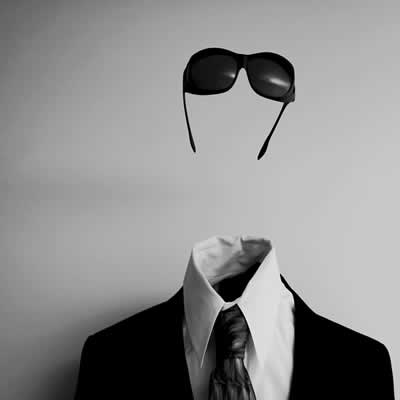 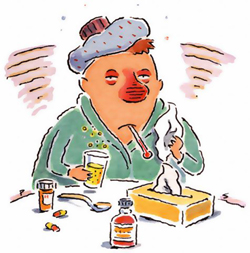 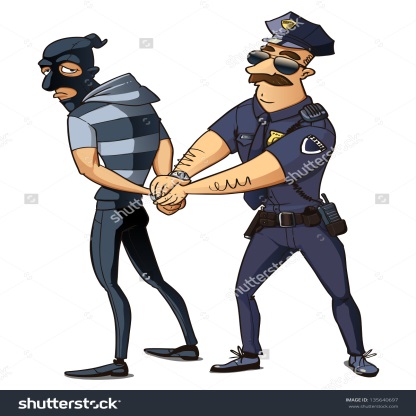 The clock is in the parcel.



He wanted to repair the clock.


Sweet Sue has got a surprise for Smart Alec.
parcel /ˈpɑːsəl/ an object wrapped in paper


repair /rɪˈpeər/ to fix



surprise /səˈpraɪz/ an unexpected event
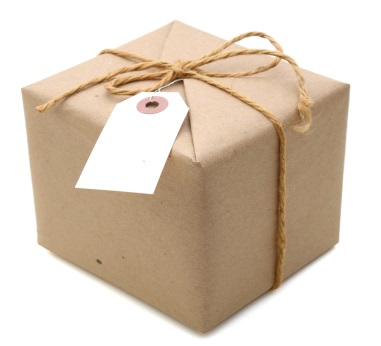 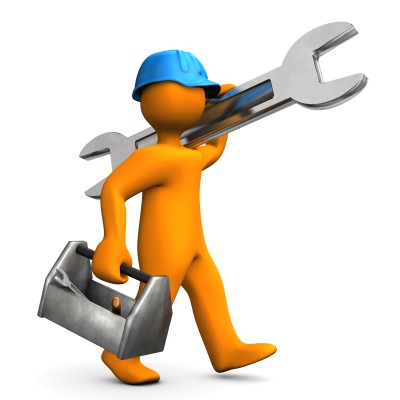 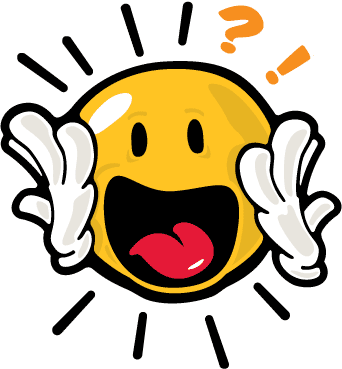